Timeline #2. CURTIS J. BONK (1977-2024)
48 years of:
Technological Innovations & Experimentations
[Speaker Notes: Editable]
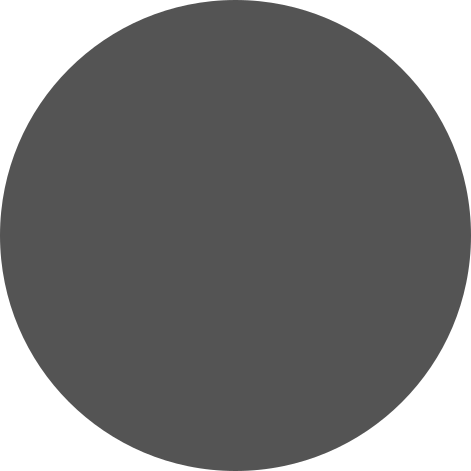 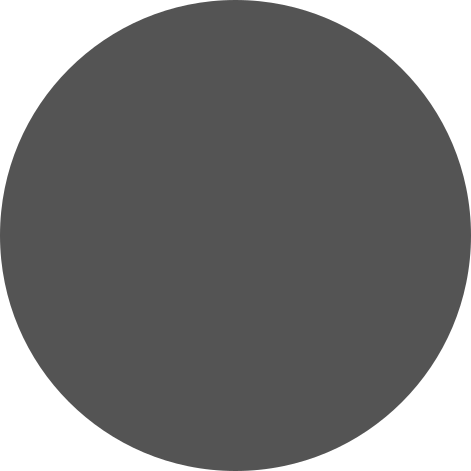 Curtis J. Bonk: Tech Innovations
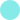 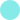 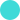 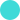 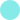 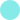 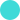 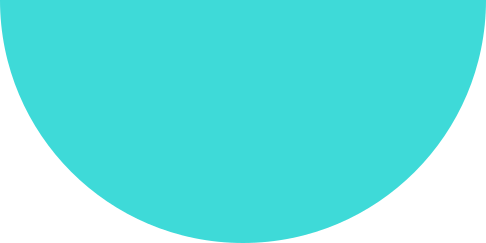 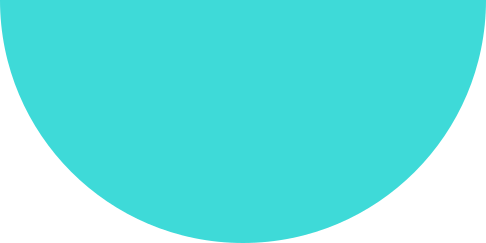 Entered Field of Business (First 9 years—IT Corporate)
1977
1978
1979
1980
Helped streamline production and inventory control record keeping for McQuay-Perfex as a teenager.
Designed first computer program in BASIC as a high school senior.
Helped
  automate production and inventory control record keeping for Square D Company.
Helped
  automate production and inventory control record keeping for Square D Company.
Migrated ASI financials to a personal computer–budgets, cash flow, etc.
Automated ASI financial systems--timeshare system, $15 million revenues.
1983
Automated R &J Medical Supply financial systems, $10 million revenues.
1984
1985
Curtis J. Bonk: Tech Innovations (The next 35 years—Ed Tech)
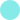 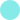 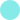 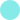 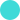 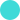 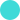 Left Business Career in January 1986 for Grad School at UW Madison in the Field of Educational Psychology
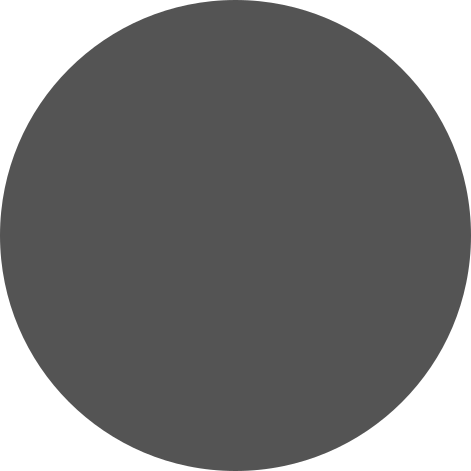 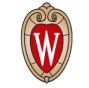 1987
1988
1989
1986
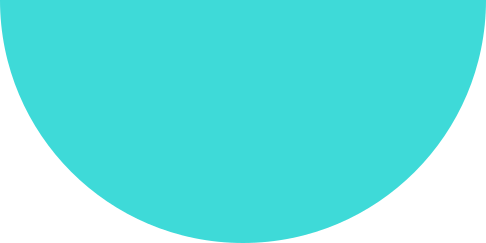 Designed
  4 summer computer camps in rural Wisc. communities.
Co-created nationally
distrib telecourse "Teacher Tackle Thinking: Critical Thinking in the Classroom," UW Extension.
Co-developed
  keystroke mapping and computer prompting system.
Created two video documentaries (mental health institute & two research parks), Madison, WI.
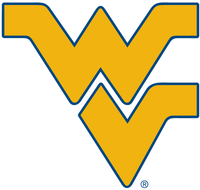 Summer of 1989 Left UW Madison and moved to West Virginia University
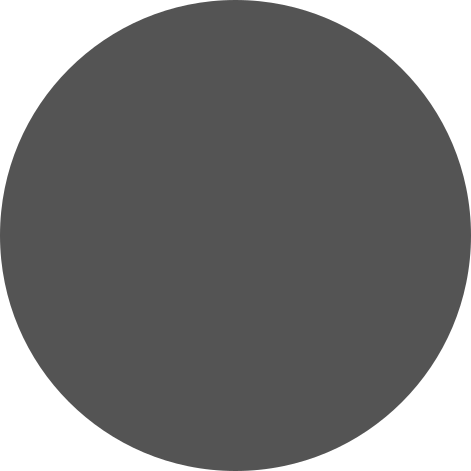 Classroom of the Future at WVU—3 yrs (Chair of Committee).
Coined term “cooperative hypermedia” (see 1994 publication). 
Create five-level Hierarchy of Collab Writing Technologies.
Testing the “Knowledge Builder” and other collab writing tools.
Continued design and support of the James Paige Learning Center.
1990
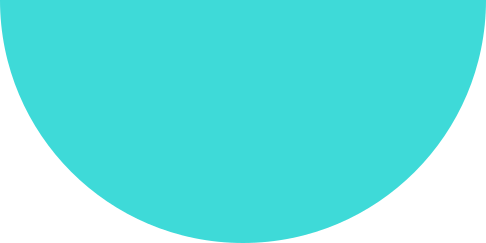 Co-founded and designed James Paige Learning Center & Computer Lab for at risk youth, Wheeling, WV.
1991
1992
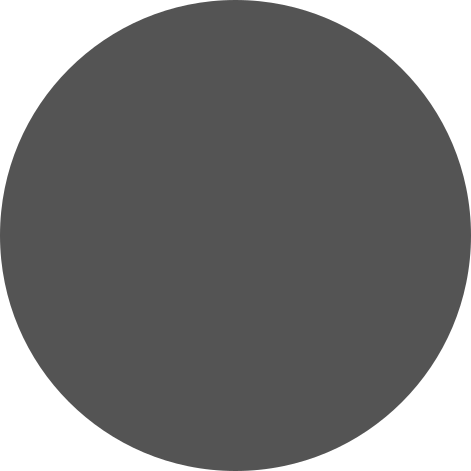 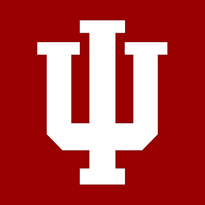 Curtis J. Bonk: Tech Innovations
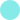 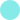 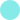 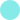 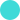 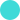 Summer of 1992 Moved to  Indiana University
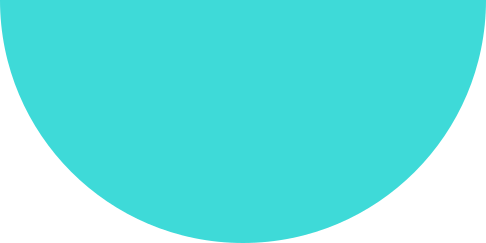 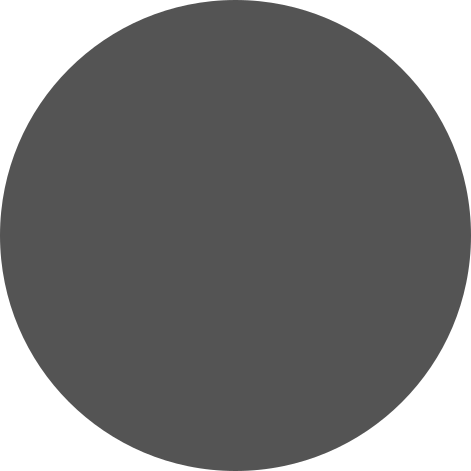 1996
1993
1994
1995
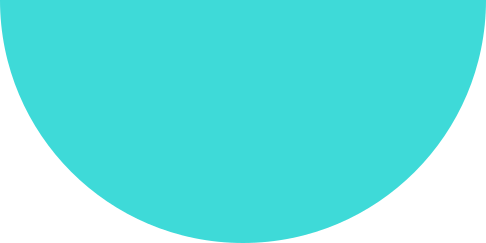 Taught
  perhaps first blended learning course in the IU Sch of Educ.
Project Blue Skies
(Indiana Weather Project): kids in rural, urban, suburban Indiana investigate
meteorology via the Web.
Conferencing on the Web (COW) case learning with IU preservice teachers (1996-2001).
Combined
  2 videoconferencing systems: CU-SeeMe and PictureTel.
1. Developed “Bobweb” R546 website (Grant Continuing Studies Dept). 
2. Web & Videoconferencing in Preservice Teacher Training grant. 
3. TICKIT project for rural Indiana teachers. Funded 5 years (1998-2003). 
4. Developed INSITE Web site to support ed psych textbook (a first).
5. TITLE Project: "The Intraplanetary Teacher Learning Exchange."
6. Developed Caseweb; set of cases for educ psych, Funded by IU.
1997
Taught second fully online courses in SOE at IU, “the Smartweb” for ed psych students.
Developed suite of Web tools for LMS.
1998
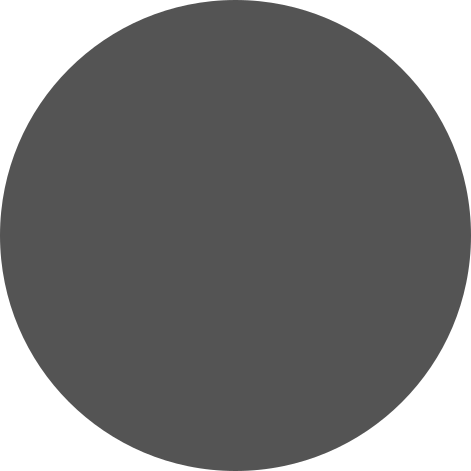 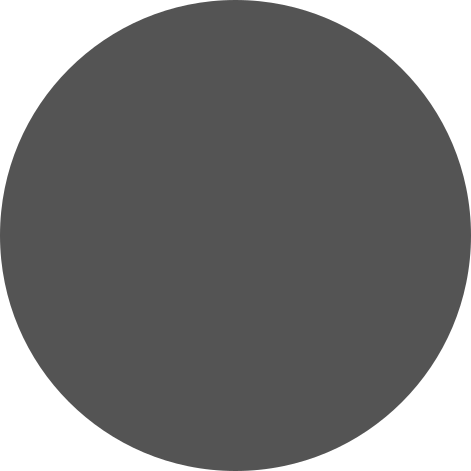 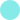 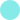 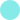 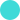 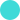 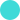 1999
2000
2001
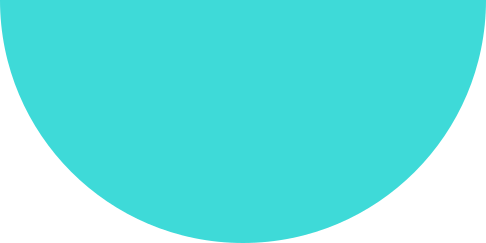 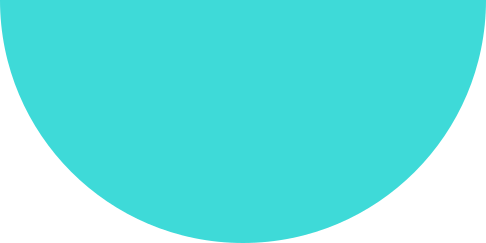 Funded/dev, free sharing portals, InstructorShare, ResourceShare.
Technology contributor for major undergraduate textbook Psychology Applied to Teaching, Boston, MA; Houghton Mifflin.
TICKIT AND TITLE inservice  and preservice teacher projects continue.
Devel of first online ed psych reader/coursepack, Bell & Howell.
Founded CourseShare, LLC for course and resource sharing.
TICKIT AND TITLE inservice  and preservice teacher projects continue.
Developed a Ten Level Web Integration Continuum for HE.
Funded/Developed free sharing portals, BookstoreShare, UniversityShare.
TICKIT AND TITLE inservice  and preservice projects continue.
Founded, funded, and developed SurveyShare (over 100,000 surveys created; millions of survey respondents); sold in 2010.
TICKIT project for rural Indiana teachers continues.
Features added to SurveyShare.com & usability testing.
Designed TEC-VARIETY framework for motivating online learners.
2002
Funded/devel free sharing portals, LibraryShare, TrainingShare.
TICKIT project for rural Indiana teachers continues.
2003
2004
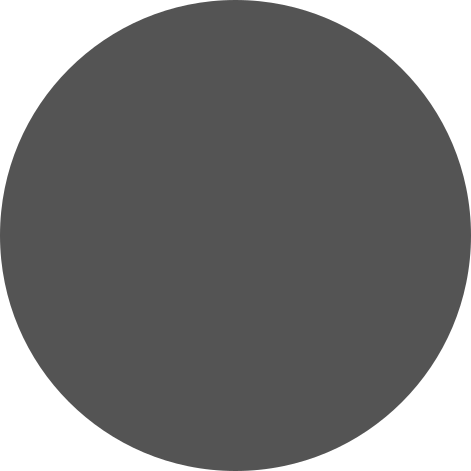 Curtis J. Bonk: Tech Innovations
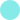 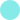 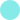 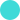 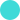 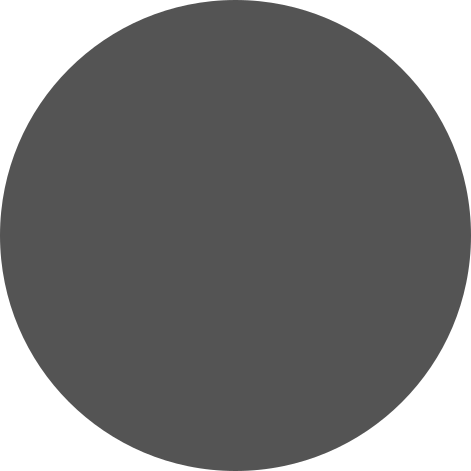 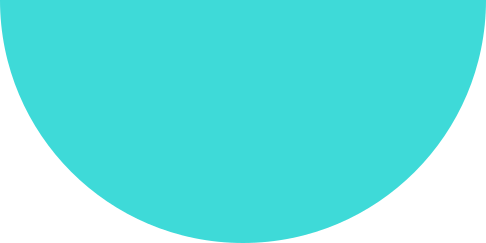 2006
2005
2007
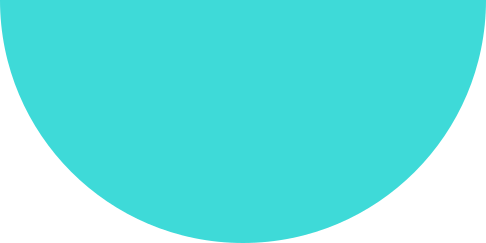 Coordinated cross-institutional & cross-cultural wikibook projects (China,Malaysia, Taiwan, IU, U of Houston, & Indiana State U).
Expanded Web Integration Continuum Model to 12 Levels.
Funded development of
  initial prototype for QuizShare.com.
Overhaul and features upgrades added to SurveyShare.com.
Initial pilot of wikibooks (IU & University of Houston).
Featured several times in video series on online and blended learning, for Distance Ed Report, Magna Publications, Madison, WI.
Featured several times in Starlink video series on blended/online learning and the Web 2.0, Dallas, TX (October 2008-January 2010). 
Published: The World is Open: How Web Technology is Revolutionizing Education, Jossey-Bass/Wiley.
2008
Developed R2D2 Model (Read, Reflect, Display, and Do).
Produced 8-pack of learning theory video lectures (open access; used globally).
2009
Curtis J. Bonk: Tech Innovations
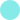 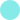 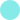 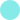 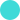 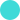 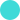 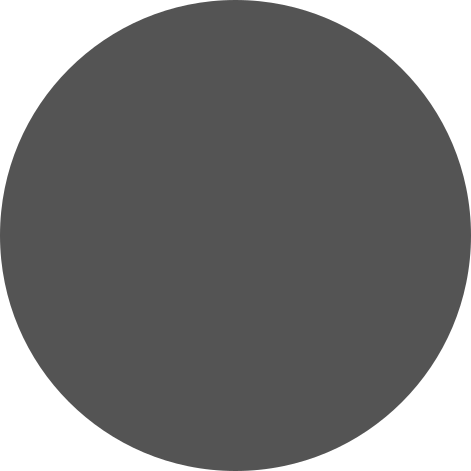 2010
2011
2012
2013
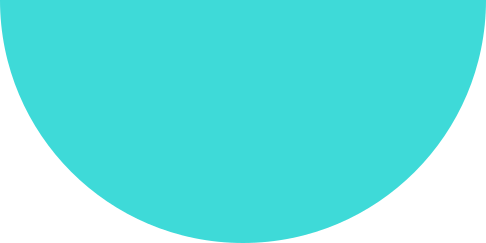 Produced 27 free online
teaching training videos for IU (over 165,000 downloads): Video Primers in an Online
Repository for e-Tchg & Lrng (V-PORTAL).
Coined the term
“extreme learning” and led a research team of over 20 people to conduct
research on it.
Taught first MOOC at
IU and Blackboard, using CourseSites. Title: “Instructional Ideas and Tech Tools for Online Success.” (nearly 4,000 enrolled)
Pilot tested new tool
at the E-Learn Preconference called Flipgrid (now owned by Microsoft and used
by hundreds of millions).
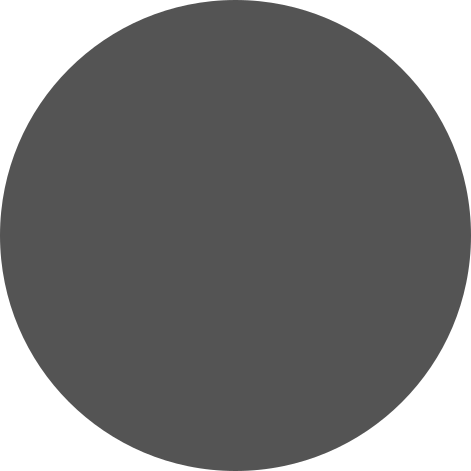 Featured in blended
learning program, PBS Cincinnati, “Putting the Blend in Blended Learning,” Public Media Connect--CET/ThinkTV.
Developed MOOCsbook.com website for 3 MOOCs and Open Education books published in 2015 & 2020. See: http://moocsbook.com/.
2014
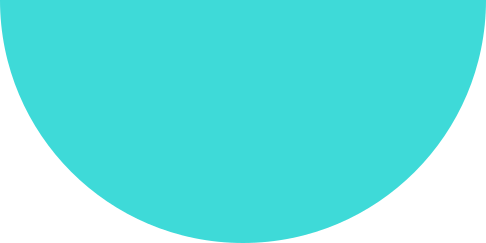 Published free Digital Textbook: Adding Some TEC-VARIETY: 100+ Activities for Motivating and Retaining Learners Online: http://tec-variety.com/; 250,000+ downloads.
2016
2015
Curtis J. Bonk: Tech Innovations
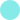 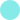 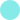 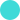 2020
2017
2018
2019
Master’s student
  training videos, MOOCs and Self-directed Learning, Universitat
  Oberta de Catalunya (i.e., the Open University of Catalona), Barcelona,
  Spain (video playlist).
Combined two
videoconferencing systems in Room 2101 of the School of Education to being in
guest speakers from around the world—Cisco Crestron system and Zoom.
Co-host of “Silver
Lining for Learning” weekly Webcast series discussing the future of education (with Chris Dede, Harvard, Punya Mishra, ASU, and Yong Zhao, Univ. of Kansas).
Using live video chats with experts and recorded shared online videos of experts to enhance learner engagement.
Combined two videoconferencing systems to being in guest speakers from around the world—Cisco Crestron system and Zoom.
Curtis J. Bonk: Technology Innovations
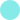 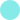 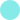 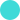 2024
2021
2022
2023
“Silver Lining for Learning” weekly Webcast Show Season #2.
Pilot testing technology in Woodburn Hall Room 203--the ALCOVE (Active Learning Classroom of Valuable Experiences) from UITS at Indiana University.
“Silver Lining for Learning” weekly Webcast Show Season #3.
Continued Pilot testing technology in Woodburn Hall Room 203--the ALCOVE (Active Learning Classroom of Valuable Experiences) from UITS at Indiana University.
“Silver Lining for Learning” weekly Webcast Show Season #5.
Pilot test Microsoft Copilot.
Expanded Generative AI Pedagogical Experimentation.
“Silver Lining for Learning” weekly Webcast Show Season #4.
Incorporated Generative AI into a Series of Assignments.
See the following pages for a few visual examples…
A Few Sample Technology Projects(1986-2024)
1988-1989Dissertation ProjectCo-developed and tested a keystroke mapping system and computer prompting system in WordPerfect (with Tom Reynolds, UW Madison)(10 minute Video demo).
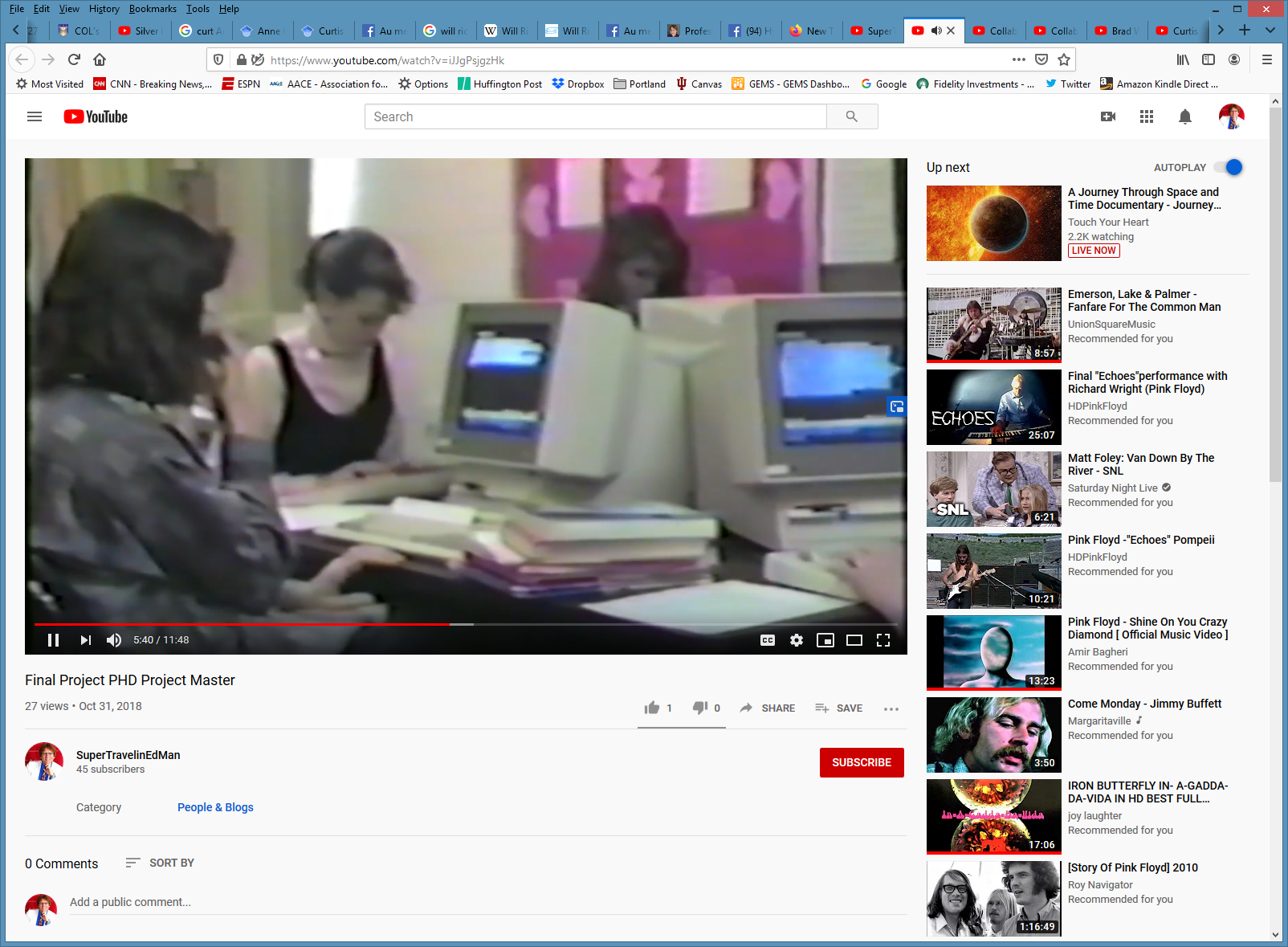 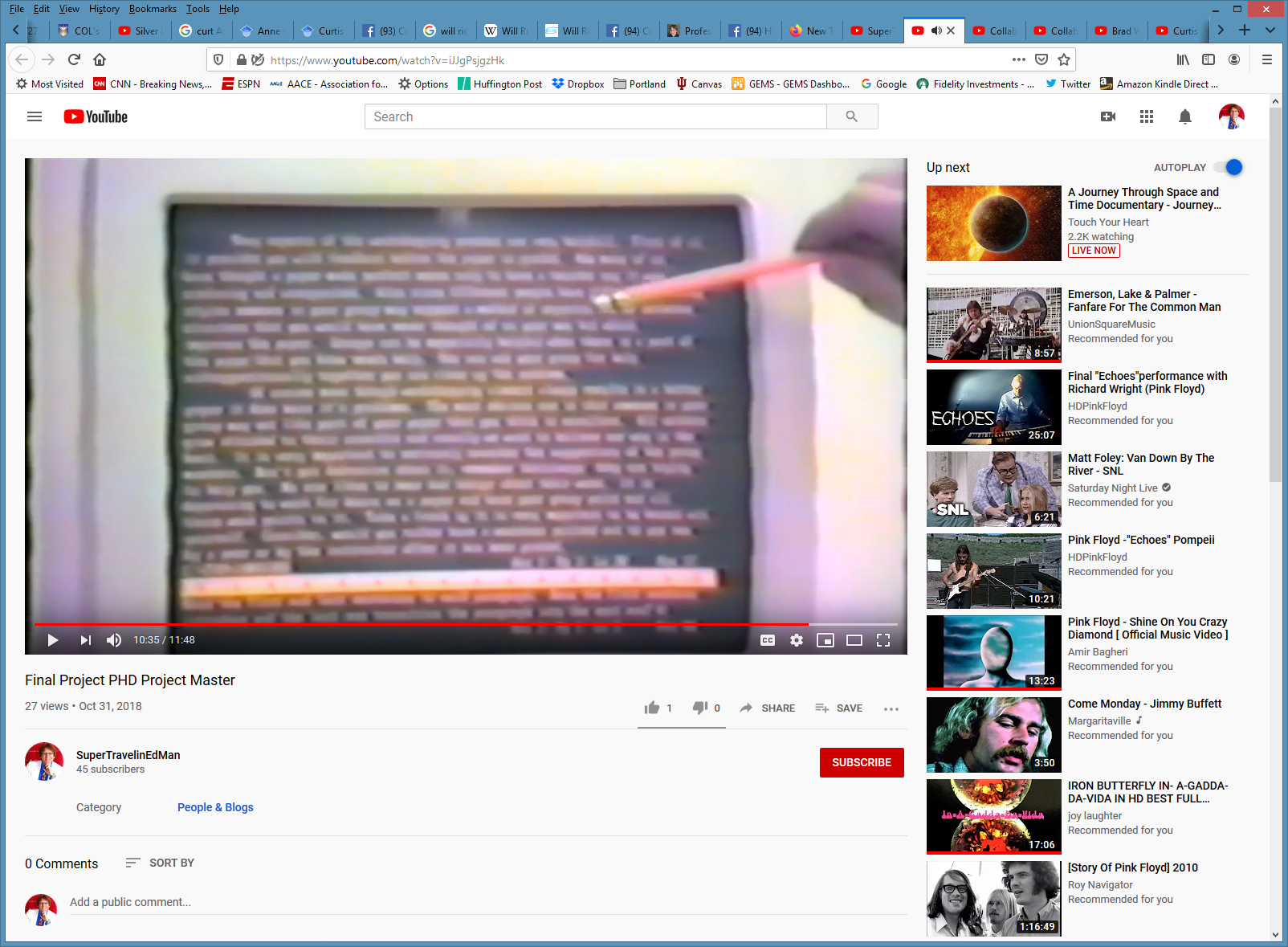 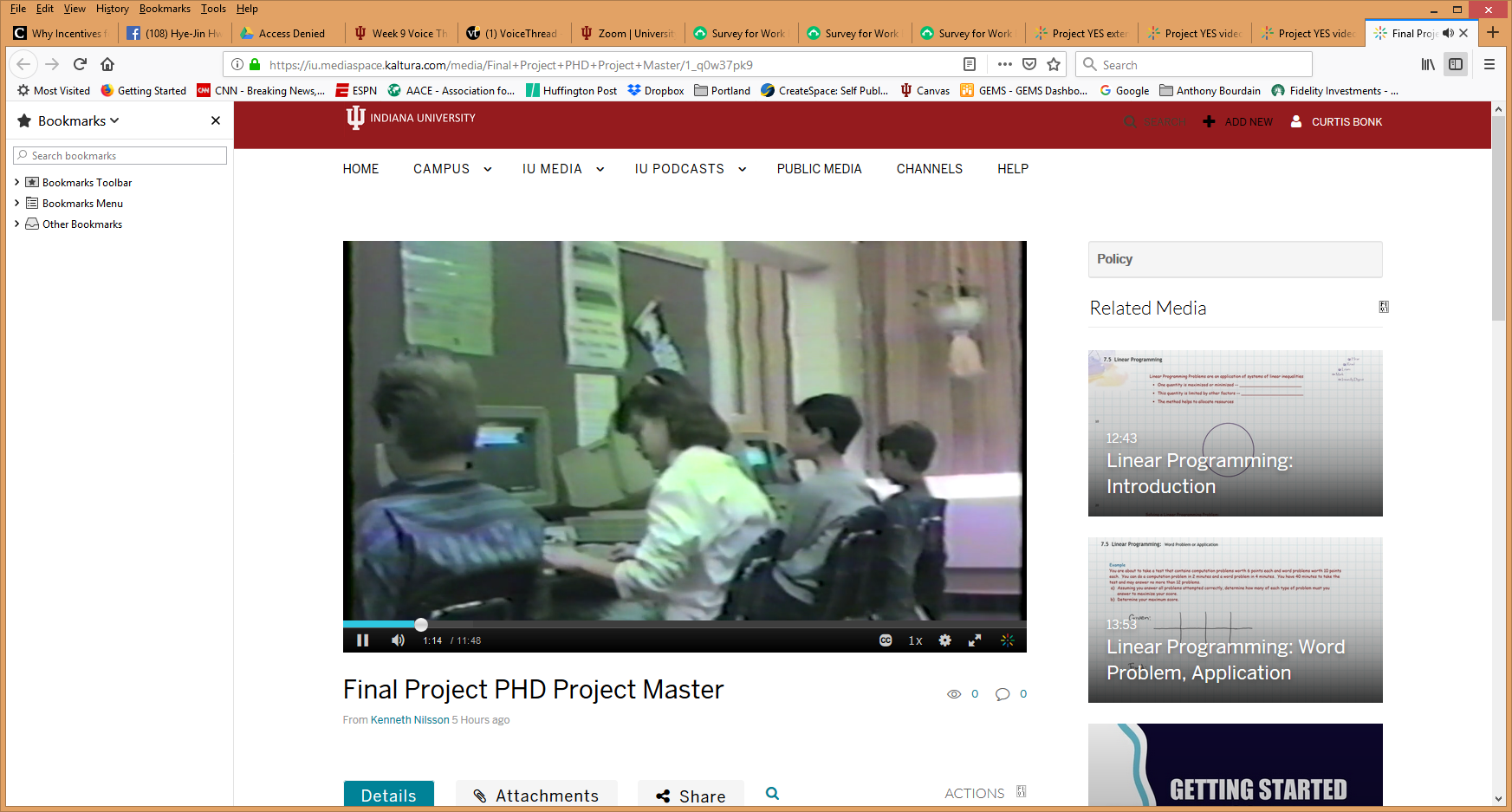 1990-1992Project YES: Youth Enrichment ServicesCo-Founded the James Paige Learning Center and associated computer lab for at-risk youth in Wheeling, WV(2 minute news Video and interview)
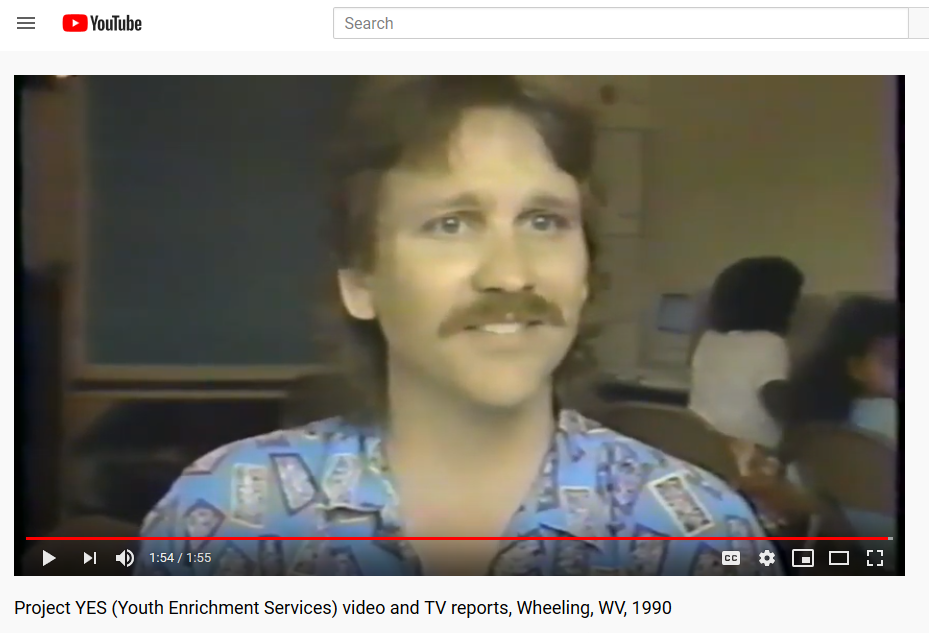 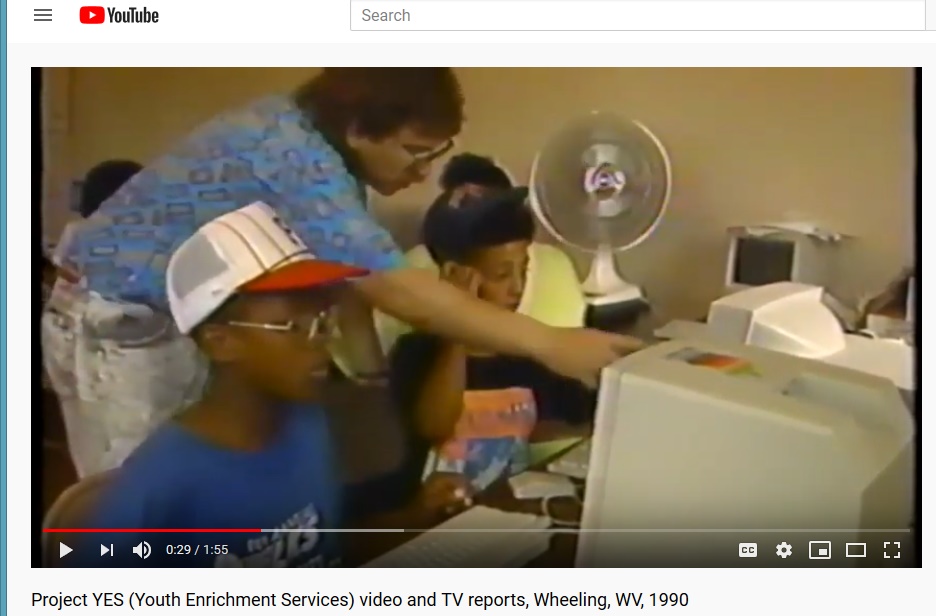 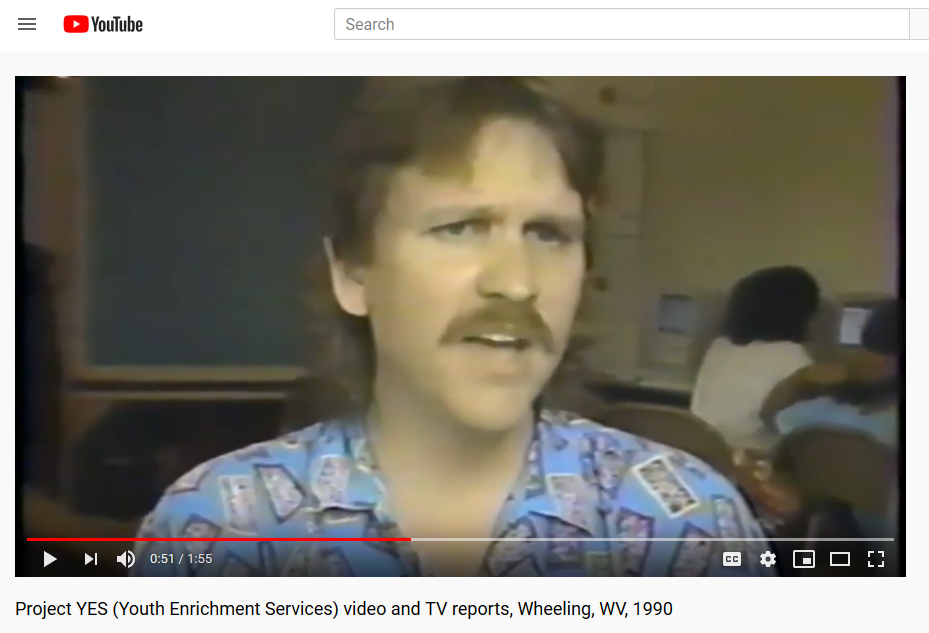 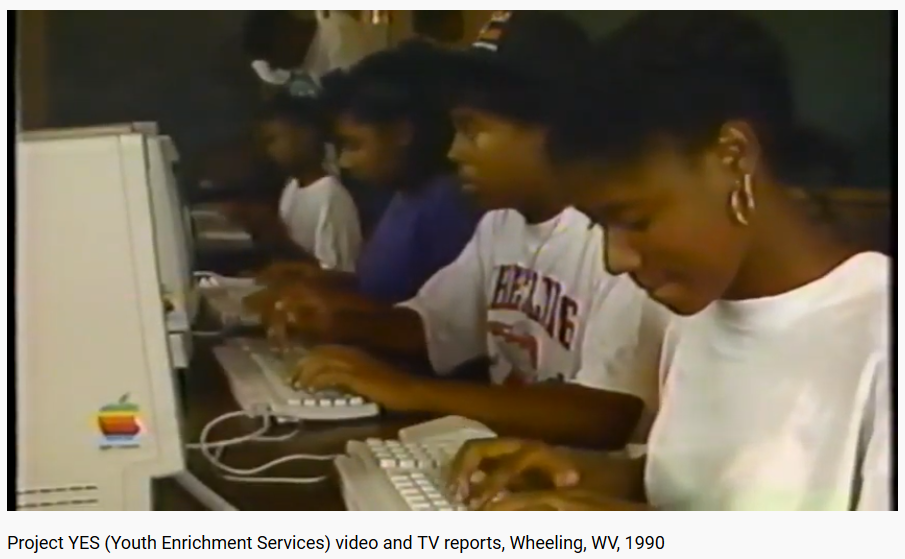 1994-1995 (Co-designed with Dr. Ken Hay, IUPUI)Project Blue Skies/Indiana Weather Project (IWA) for meteorology with kids in rural, urban, and suburban Indiana schools investigate meteorology via the Web (and Chris Wright from WISH-TV) with IU InterCampus Research Grant. (15 minute Video demo)
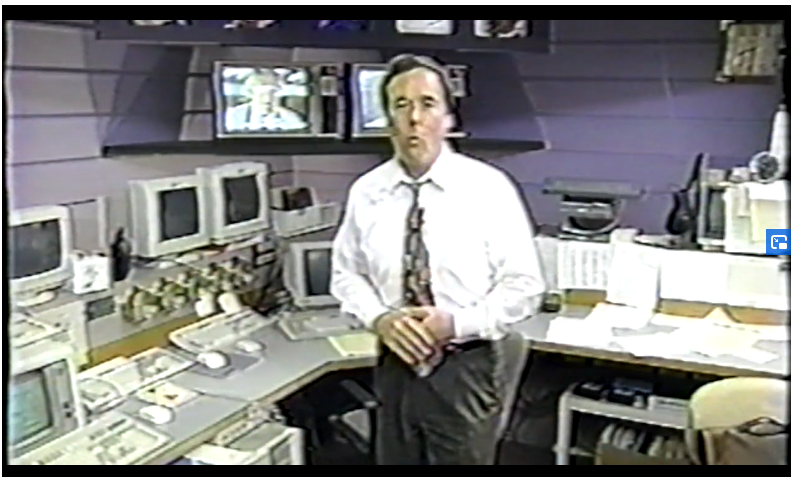 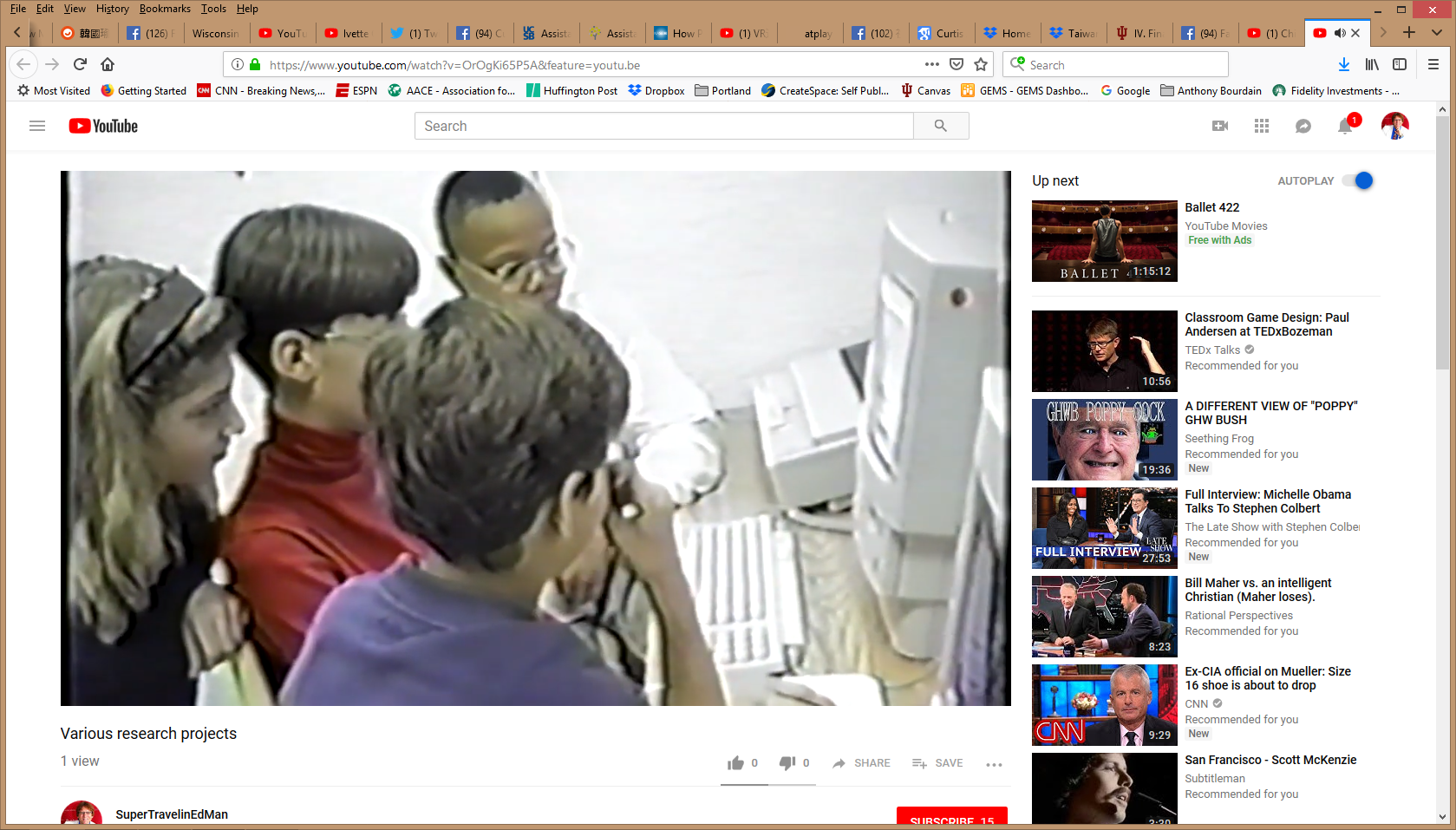 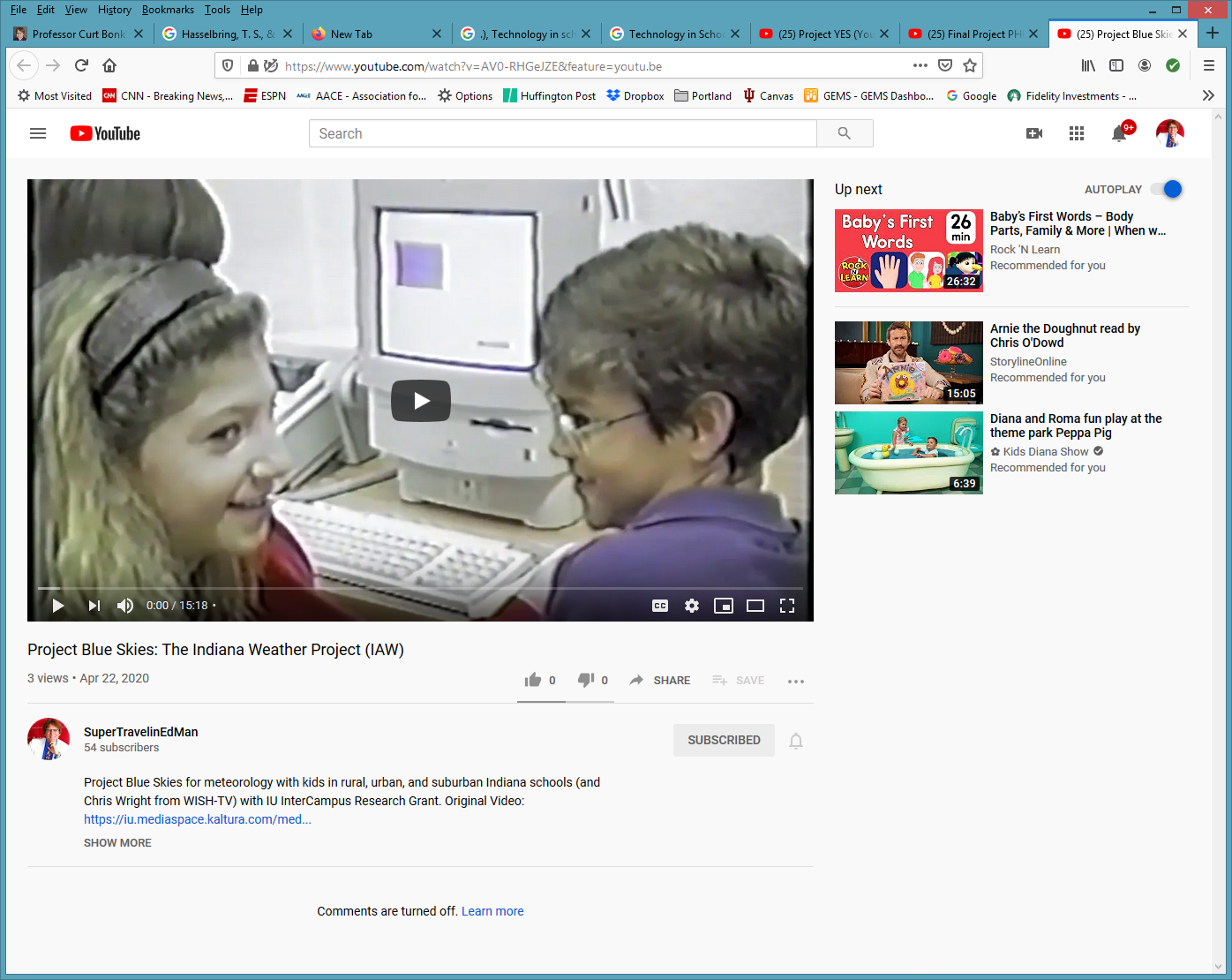 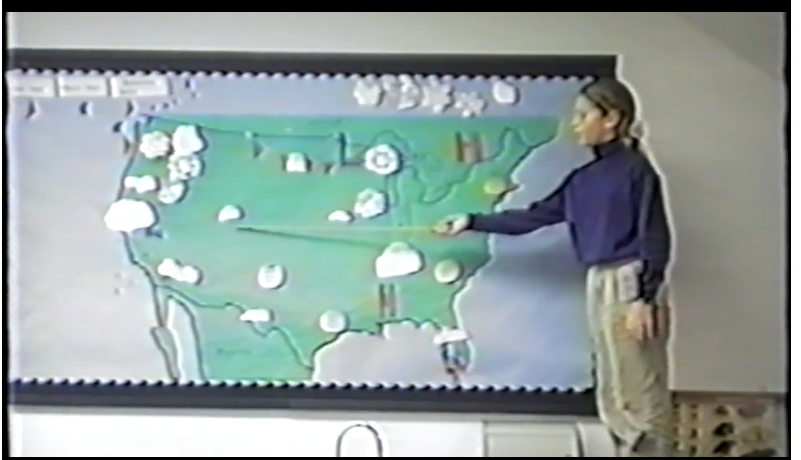 1998-2003 (co-designed with Dr. Lee Ehman, C&I Dept.)TICKIT (Teacher Institute for Curriculum Knowledge about the Integration of Technology in south and central rural Indiana schools)
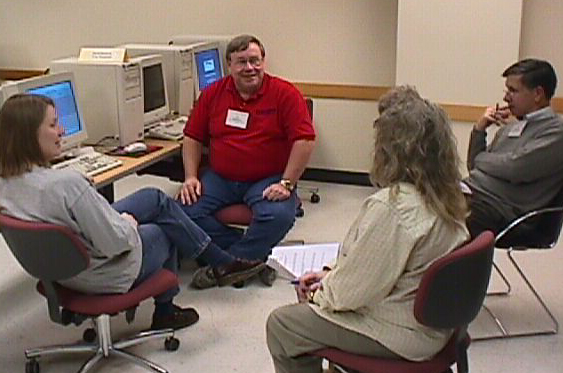 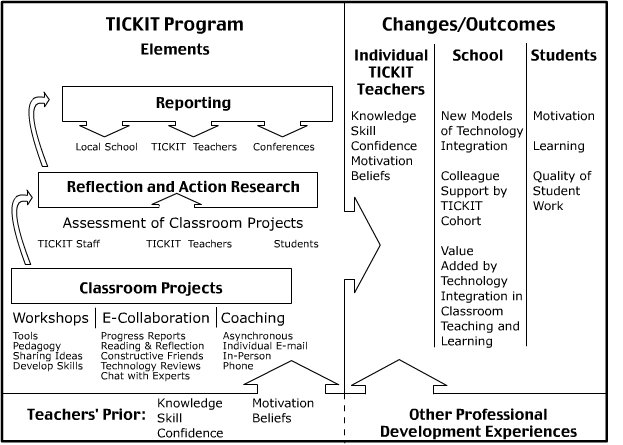 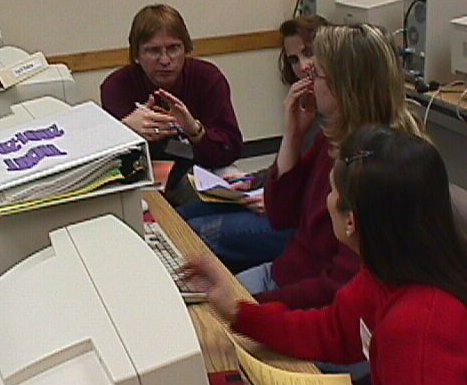 2020-2024 (Co-Host, Silver Lining for Learning Webcast Initiative)(Weekly Webcast show: New Educational Models and Ideas: 181 Episodes to Date)https://silverliningforlearning.org/ https://silverliningforlearning.org/episodes/
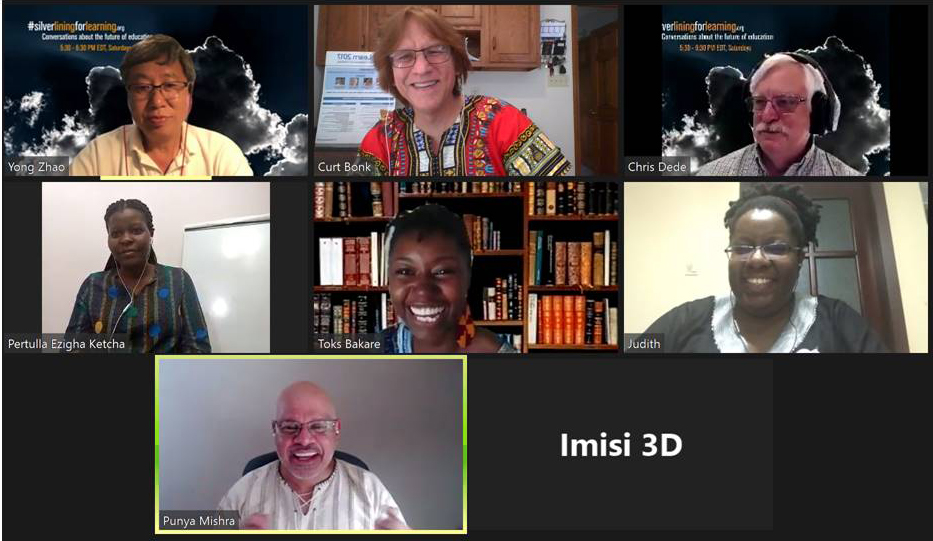 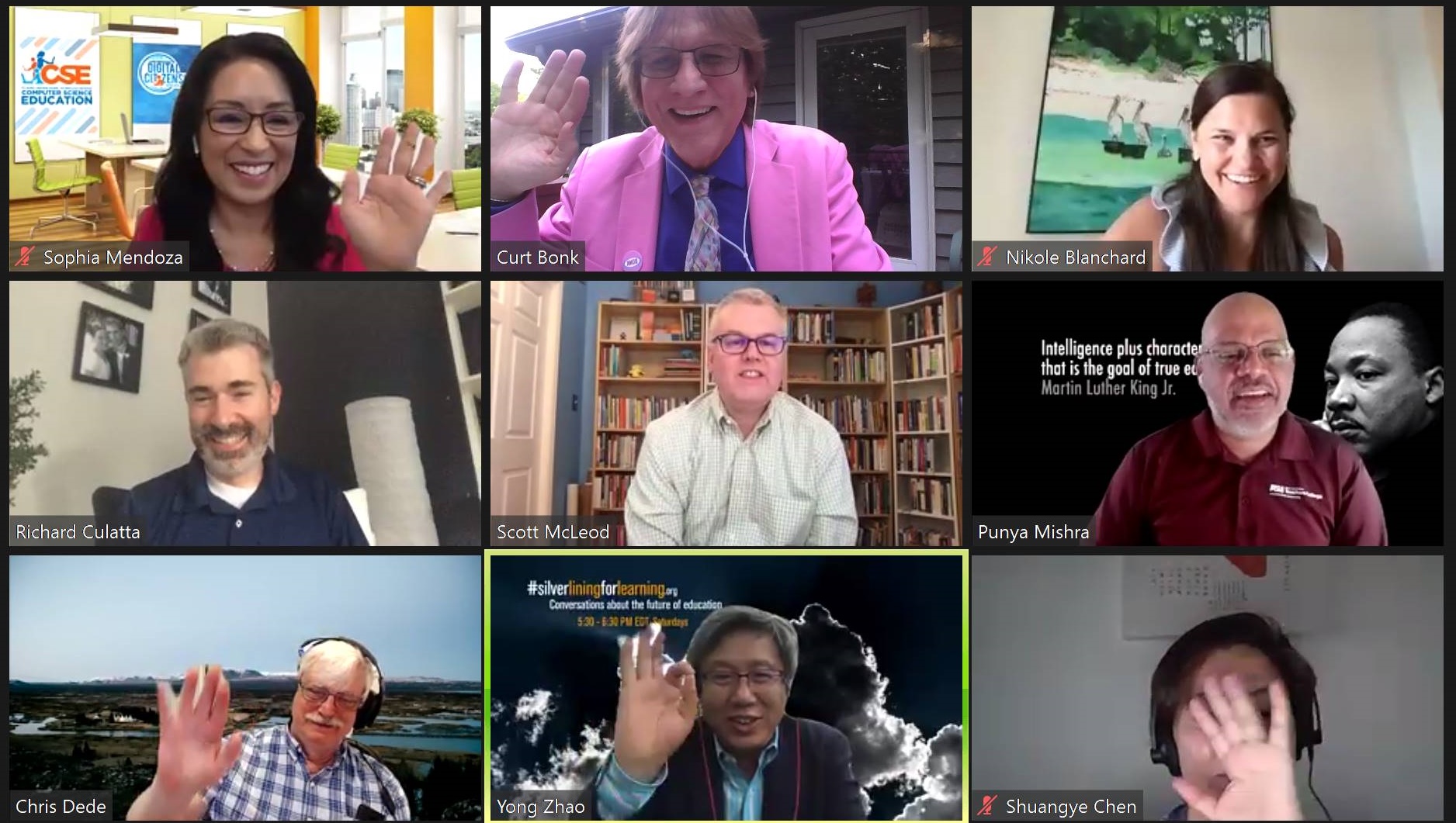 2020-2022 Researching Adolescent Youth Self-Directed Learning (SDL) from MOOCs in Nepal
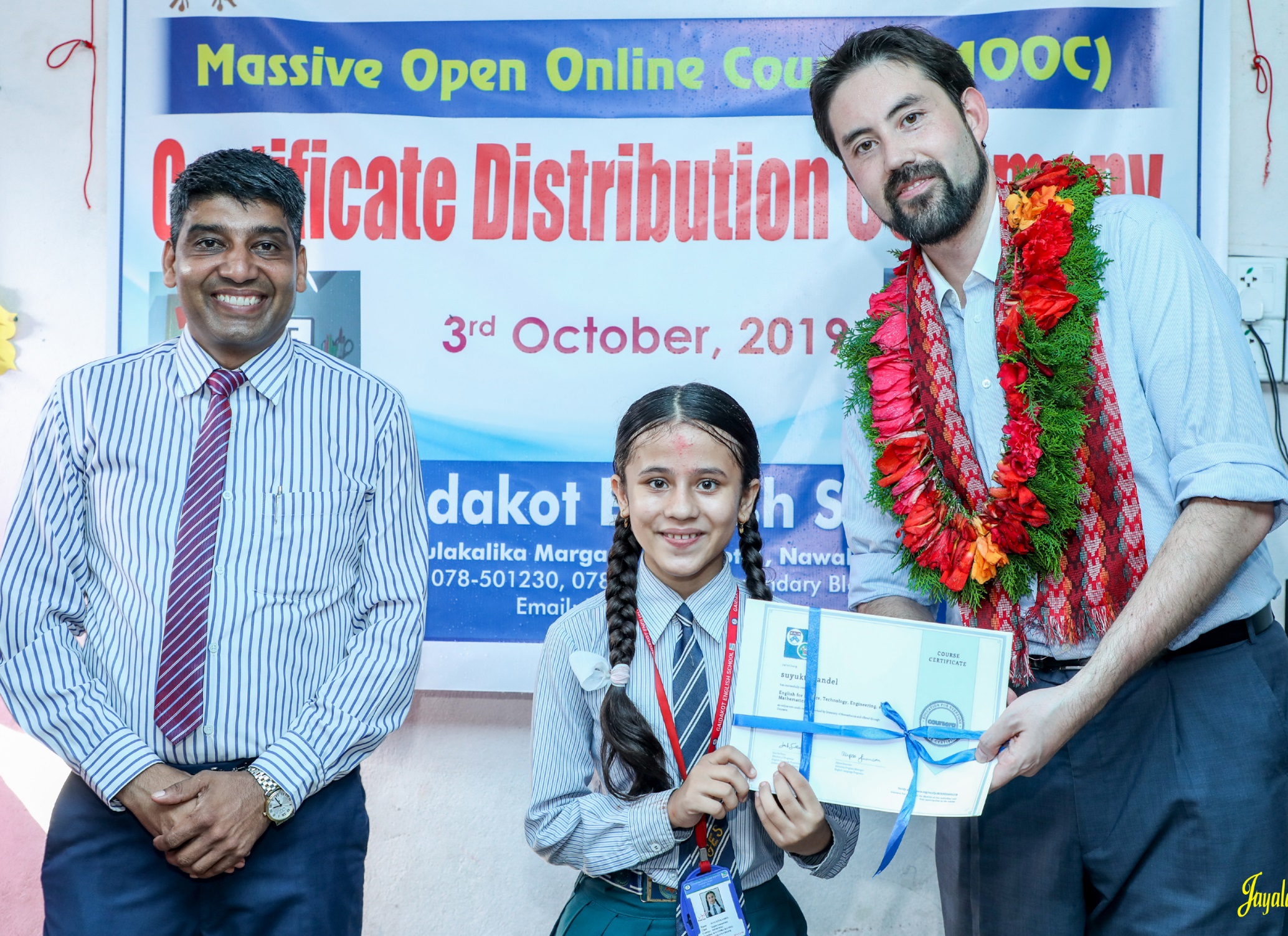 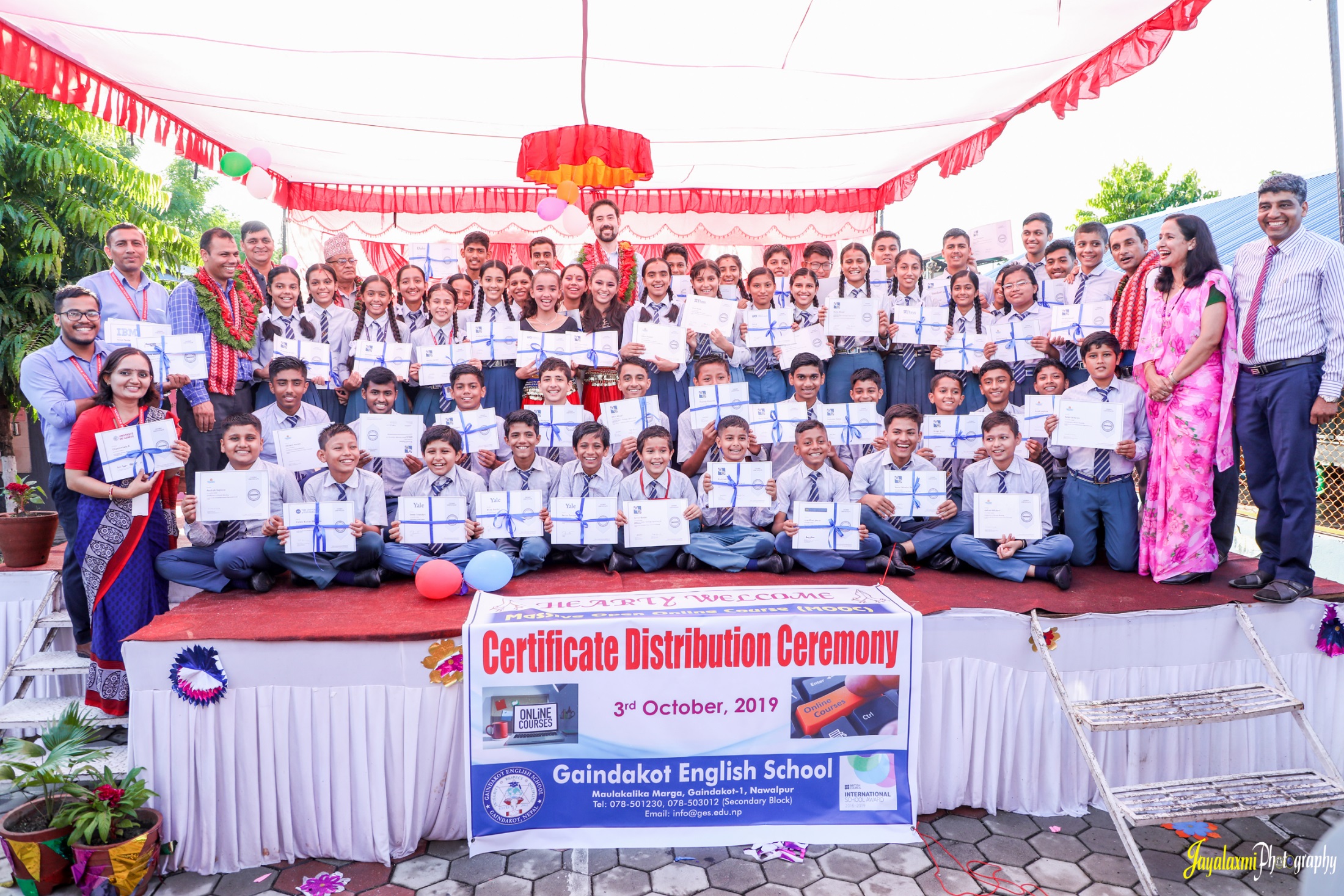 Sample Global Webinars on Learning Technology and Teaching Online
May 27, 2020 (sample Webinar)Webinar by Curt Bonk and Meina Zhu on "Research Issues and Findings of MOOCs: Leading to Better Design Practices" for the Commonwealth of Learning (COL), Vancouver, BC, Canada (99 participants from seven countries, e.g., Bangladesh, Canada, India, Japan, Malaysia, Trinidad, and Tobago, and USA). https://youtu.be/kmsWZi3vyrg
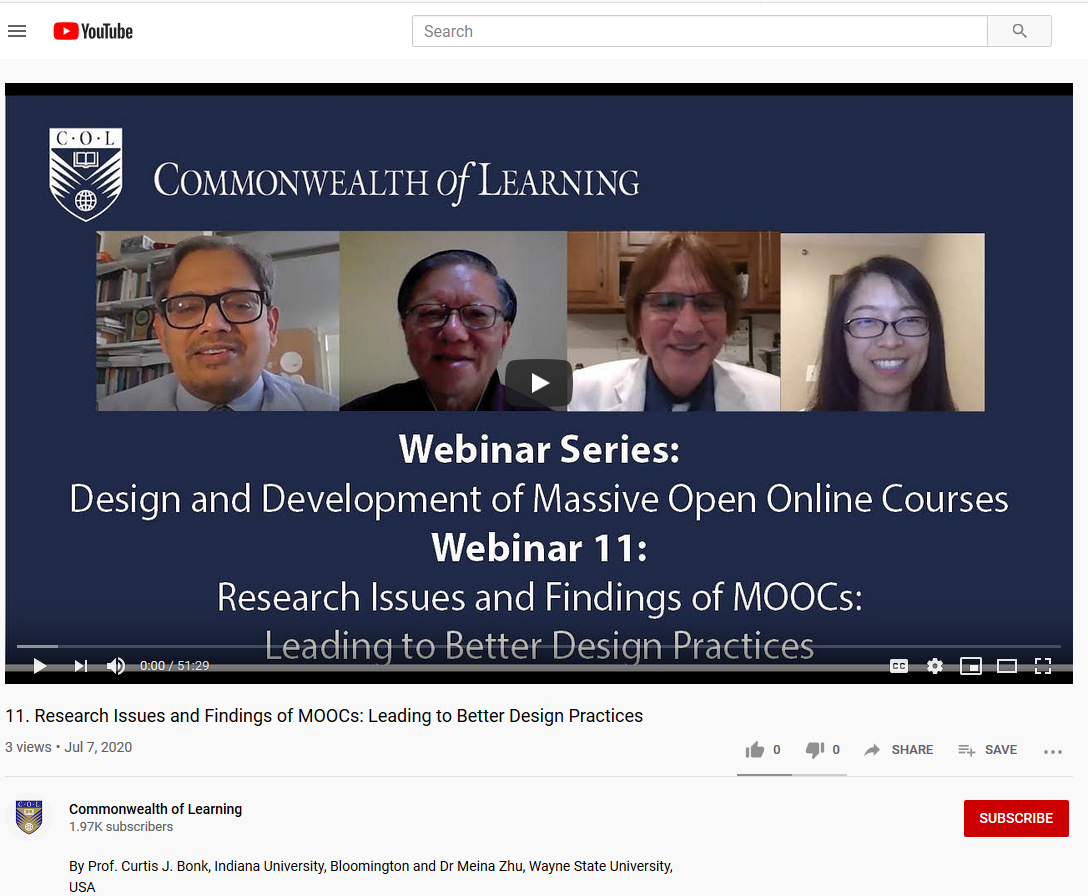 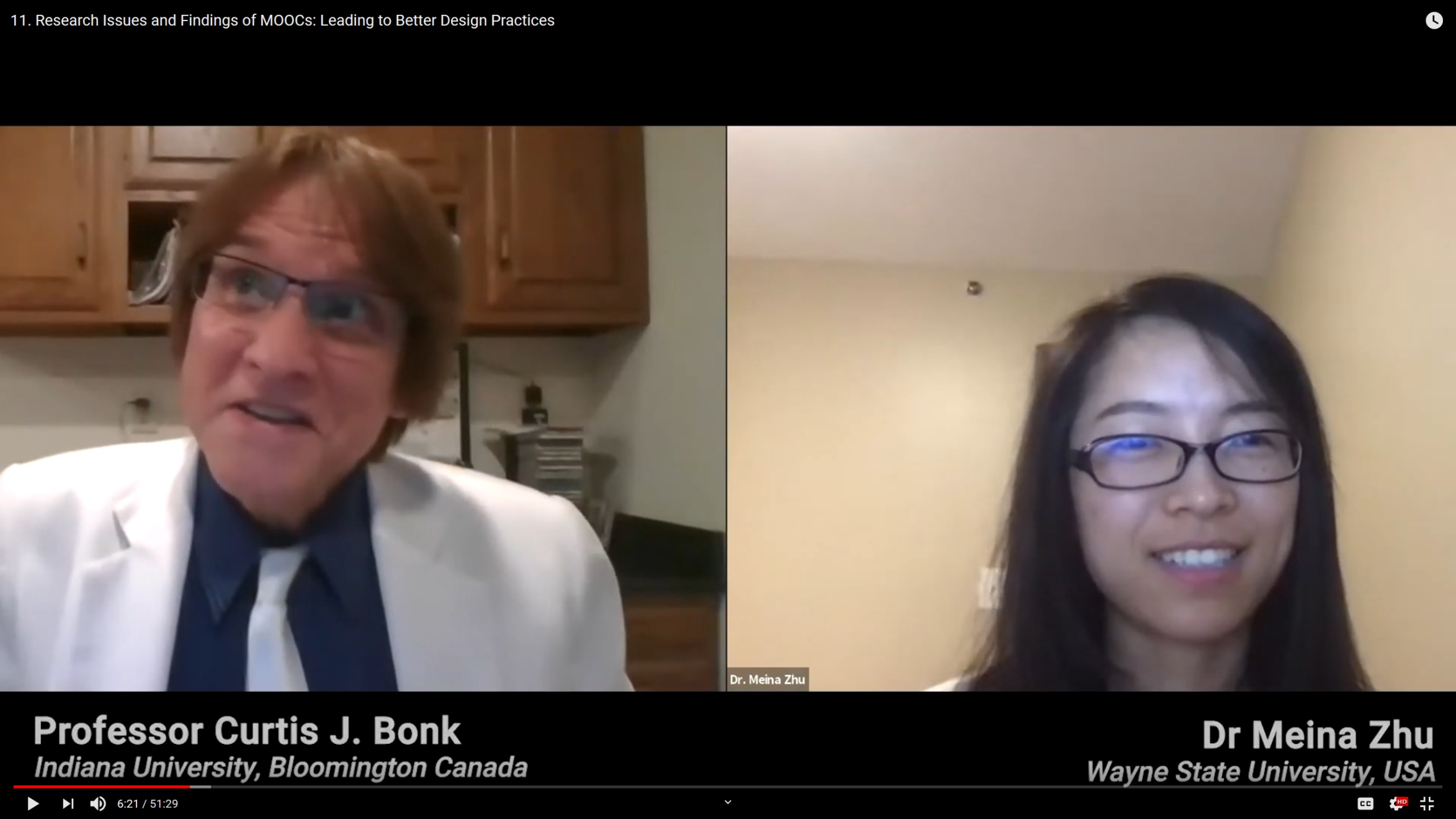 June 29, 2020 (sample Global Webinar)Webinar in Zoom to 346 people from 60+ counties (650 signed up)Topic: “How to Motivate and Retain Learners Online.”Featured free webinar for Contact North, Ontario, Canada. Available: https://youtu.be/1uMc7pOO2to
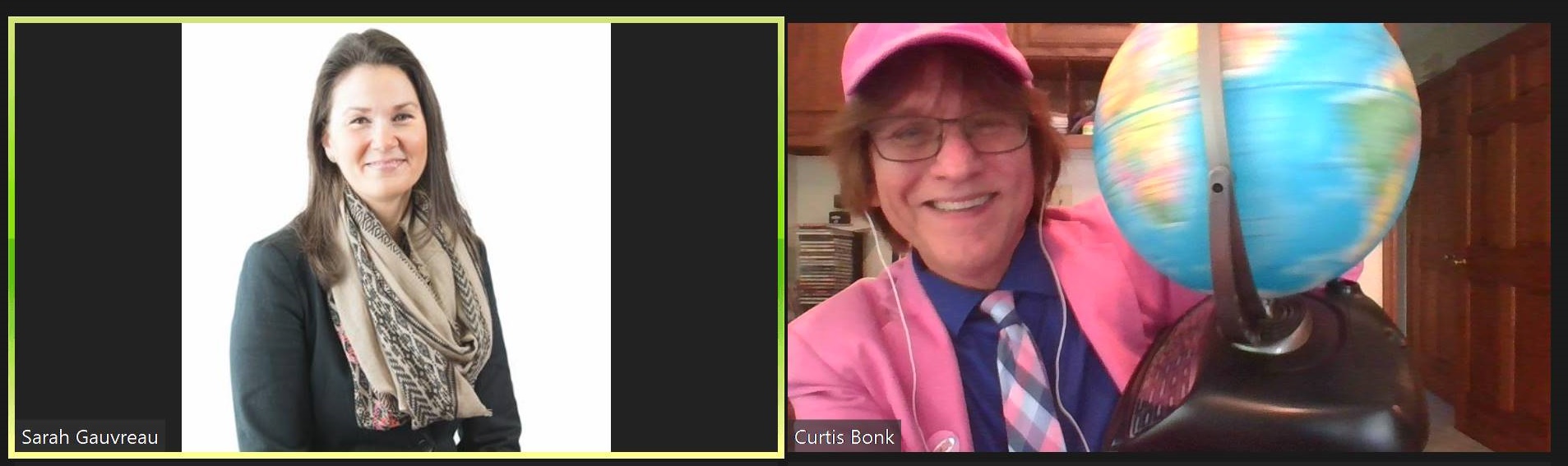 February 8, 2024 (sample Global Webinar)Webinar in Zoom to 144 people from 35 counties (307 signed up)Topic: “How Faculty can Harness Generative AI for Enhanced Learning.”Featured free webinar for Contact North, Ontario, Canada. Available (Video: 1:11:50): https://youtu.be/vaJm_6l9nqU  Slides: https://www.trainingshare.com/workshop.php#cncd2023 Abstract: https://teachonline.ca/webinar/how-faculty-can-harness-generative-ai-enhanced-learning
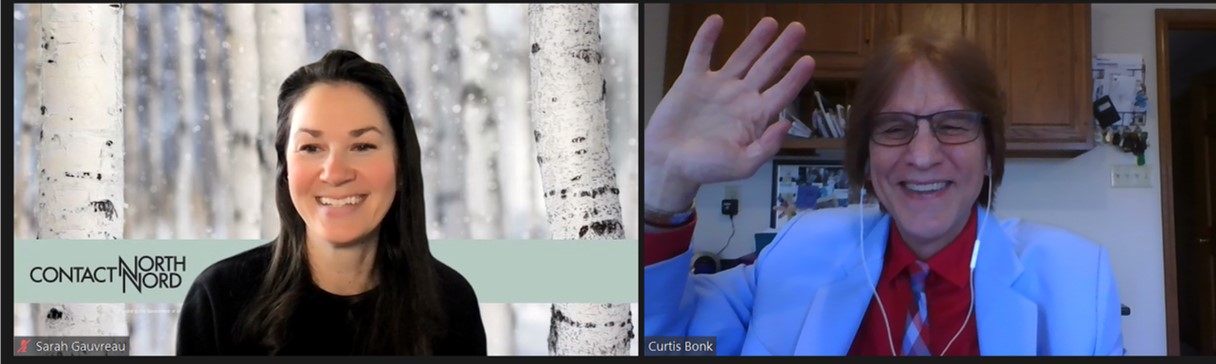 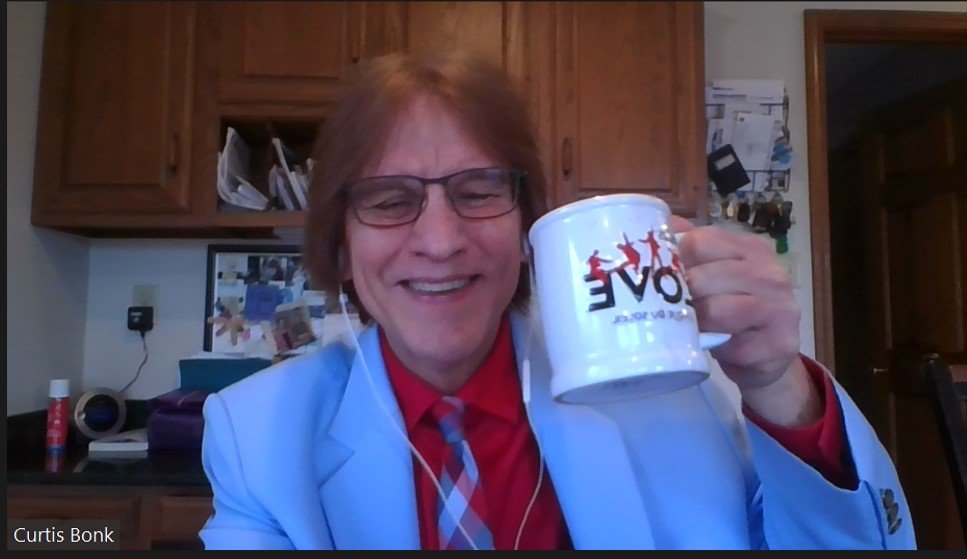